Fig. 2. Thin-section photomicrographs of garnet pyroxenite veins hosted in lherzolite. The pink colour is kelyphite, ...
J Petrology, Volume 51, Issue 1-2, January 2010, Pages 537–571, https://doi.org/10.1093/petrology/egp082
The content of this slide may be subject to copyright: please see the slide notes for details.
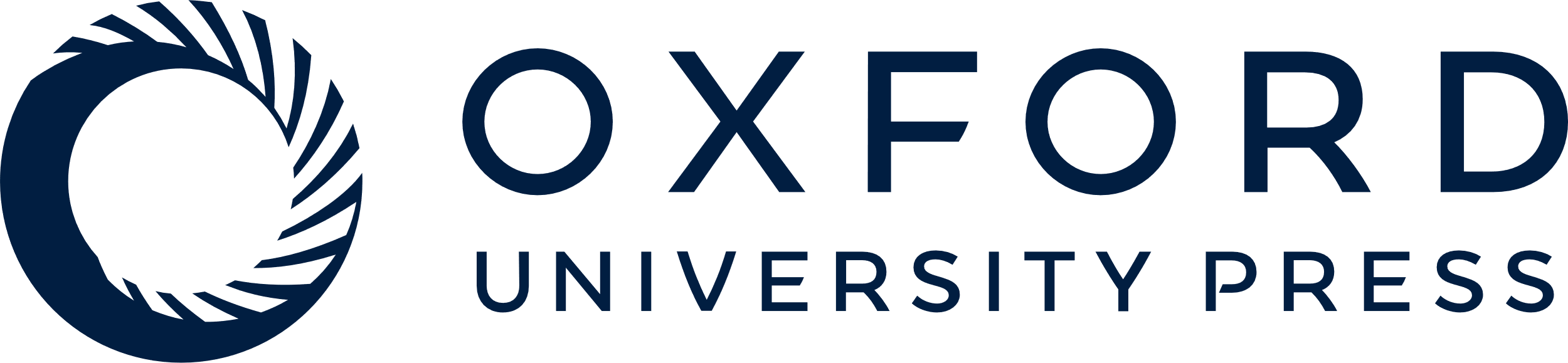 [Speaker Notes: Fig. 2. Thin-section photomicrographs of garnet pyroxenite veins hosted in lherzolite. The pink colour is kelyphite, black is spinel wrapped by kelyphite, buff is orthopyroxene, green is clinopyroxene and colourless is olivine. Representative inclusions in zircons from DMP552 and DMP555 are also shown (insets).


Unless provided in the caption above, the following copyright applies to the content of this slide: © The Author 2009. Published by Oxford University Press. All rights reserved. For Permissions, please e-mail: journals.permissions@oxfordjournals.org]